Welcome to the NASA Direct Readout Conference (NDRC) Webinar Series

The webinar will begin at 11:00 EST/16:00 UTC
NASA Direct Readout Conference (NDRC) Webinar Series
December 4, 2019
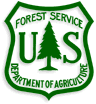 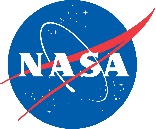 [Speaker Notes: Good day everyone, and welcome to this offering of the NASA Direct Readout Conference webinar.  We have a great presenter and topic for today’s webinar and appreciate you taking the time to participate.

This webinar is an effort by NASA Goddard Space Flight Center Direct Readout Laboratory, NASA mission scientists/principal investigators and the NASA Direct Readout Conference Organizing Committee and it is provided for the benefit of the global land remote sensing community.

We would like to especially thank NASA, including Kelvin Brentzel and Bob Kannenberg of NASA DRL, for supporting the logistics for this webinar (WebEx, telecon, etc.) and providing other technical support.]
NDRC Webinar Ground Rules
Communications with presenters
Questions to each presenter will be coordinated by host (Brad Quayle), where you will be called on to speak
Please provide questions for presenters to the WebEx panelists at any time via chat
Conference call
Please keep your phone muted at all times unless called on by moderator
Webinar input/feedback
Input from participants is valued and requested
Please complete the post-webinar survey, where you will also have opportunity to influence future NDRC webinar topics
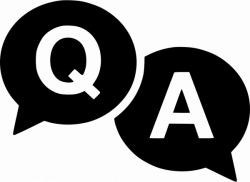 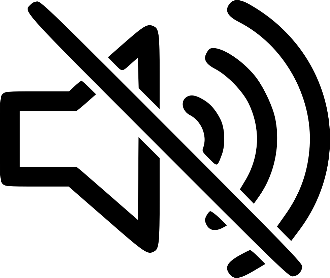 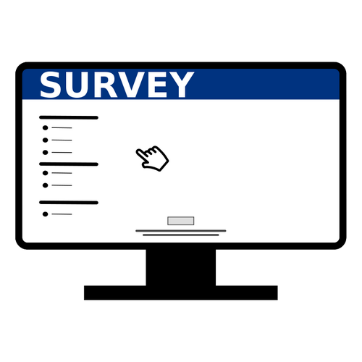 NASA Direct Readout Conference (NDRC) Webinar Series
[Speaker Notes: For the benefit of all participants, please adhere to the following ground rules during the webinar.

 Communications:
 At the end of the presentation, a Q&A period will be provided.
 Participants will be able to submit verbal questions/comments directly to the presenter with my coordination after the presentation is completed.
 We very much encourage questions and dialog, so please don’t hesitate to ask questions or offer comments.
 Additionally, the WebEx chat function can be used to submit questions/comments at any time during the presentation.  I will also queue these questions/comments to the presenter at the appropriate time.

 Phones:
 In regards to phone etiquette and out of respect to our presenter, I ask that you please take a moment right now and ensure that your phone is muted.  
 Also, please do not put your phone line on hold.  These steps will avoid any unintended background noise during the webinar.

 Feedback:
 Lastly, to receive input for future NDRC webinar topics and support our efforts to continuously improve these events, we very much welcome the input from all webinar participants.
 We ask that you provide that input at anytime today via the WebEx chat, email and the post-webinar survey.
 We are happy to take verbal input as well during the Q&A and wrap up portion of the webinar today.]
NDRC Webinar Series
Objectives
Provide a “virtual” forum for ongoing communications among
Direct readout/near real-time data practitioners
Organizations that conduct relevant decision support operations
End user community
Updates on relevant science, algorithms, technologies, applications and systems
Scope of Topics
Land discipline data/applications
Associated atmosphere discipline data/applications
Cross-cutting topics
NASA Direct Readout Conference (NDRC) Webinar Series
[Speaker Notes: As a reminder, the primary objective of the NDRC webinar series is to provide the opportunities for virtual meetings/discussion to stay current on new/evolving technologies, data sources and applications as a service to near real-time data practitioners, organizations that enable decision support capabilities and end users of low latency data and decision support systems.

 The topics of these webinars are driven by the participants/global community, but generally focus on the status/updates on relevant science, algorithms, technologies, applications and systems.

 Although land discipline data/applications, associated atmosphere data/applications and broader cross-cutting topics are the primary focus areas of the webinars, other applications/topics are certainly welcome.

 At the end of today’s webinar, we will spend some time discussing future webinar topics and asking for your input.]
Today’s Agenda
Landslide Hazard Assessment for Situational Awareness (LHASA):  A Remote Sensing-Based Global Hazard Assessment System for Landslides
Presented by Dalia Kirschbaum (NASA/GSFC)
Meeting Wrap Up
Brad Quayle
Please hold verbal questions until the end of each individual presentation.
Written questions can be submitted anytime via chat to the host and WebEx panelists.
NASA Direct Readout Conference (NDRC) Webinar Series
[Speaker Notes: For today’s webinar, Dr. Dalia Kirschbaum, from NASA Goddard, will be presenting on the use of global near real-time remotely sensed data and modeling procedures to estimate landslide hazard susceptibility at regional scales.  She will also discuss how this landslide assessment effort fits into the larger NASA Disasters Program which provides imagery and data products for assessment of disaster events throughout the world.

 Again, the presentation will be followed by a Q&A period.  Questions can be received verbally after the presentation or submitted to the panelists at anytime during the presentation via the WebEx chat function.

 Please also note today’s presentation will be made available on the NASA DRL website after today’s webinar along with meeting notes.

 After the presentation and question and answer period, I will take a few minutes to wrap up the webinar.]
<Presentation>
NASA Direct Readout Conference (NDRC) Webinar Series
Meeting Wrap Up
Please provide your input on future webinars:
Verbally now on the telecon
Chat now to Brad Quayle (Host) on the WebEx
Email to brad.quayle@usda.gov
Post-webinar survey
Future webinar topic areas for consideration
Updates on relevant remote sensing science, algorithms and data products
Demonstrate relevant technologies for DR/NRT data
Status and availability of DR/NRT data sources
Spotlight applications and DSSs that use DR/NRT data
Collaboration opportunities (data sharing, Cal/Val activities, feedback to space agencies, etc.)
NASA Direct Readout Conference (NDRC) Webinar Series
[Speaker Notes: We hope you enjoyed and have benefited from today’s presentation.  Before concluding the webinar, we would like to discuss a few more items…

 For future webinars, it is desirable that presentation of topics for NDRC webinars be determined by webinar participants, so your input and recommendations are really appreciated.

 Consequently, we very much encourage your suggestions for future webinar topics and ask that you submit topics for consideration.  You can provide suggested topics to us using one of four provided methods listed on the slide:
 Express them now on this telecon.
 Send a chat to the host or panelists via the WebEx chat function.
 If you prefer to provide topics later on, please either:
 Email to me at brad.quayle@usda.gov.
 Submit via post-webinar survey.

 Some suggested general topic areas are provided here, but suggestions do not need to be limited to these areas.  

 As demonstrated by this and previous NDRC webinars, we have the ability to reach out to potential presenters across various agencies, disciplines and application areas, so please do not hesitate to make a suggestion.]
Meeting Wrap Up
Webinar survey:
Brief post-webinar survey is available
https://www.surveymonkey.com/r/NDRC-December2019
Provide feedback on this webinar
Provide your input on future webinar topics
Please take three minutes to complete the survey
Your feedback and input are important and have influence on the algorithms/products presented today as well as algorithms/products to be made available in the future

Anticipated schedule for next webinar
March 4, 2020
NASA Direct Readout Conference (NDRC) Webinar Series
[Speaker Notes: Again, the post-webinar survey has been prepared and is available now for you to access from the link provided on the screen.  This link will also been provided in the emails sent out earlier to register for this webinar.

 We ask you to please take a few minutes to complete this short survey and provide feedback regarding your experience with this webinar.

 As mentioned before, the survey provides an opportunity to submit suggestions for future webinar presentation topics. However, input provided on the survey is important and can have influence on NASA algorithms/products/technologies presented today as well as algorithms/products/technologies to be made available in the future.

 Lastly, March 4, 2020 is the target date for the next NDRC webinar.  An email notification for the next webinar will be provided via the direct readout users email list and other communication channels.]
Relevant News/Upcoming Events
AGU Fall Meeting - Near Real-Time/Low-Latency Data for Earth Science and Space Weather Applications Sessions
Poster presentation session
Tuesday, December 10, 2019
8:00 to 12:20
https://agu.confex.com/agu/fm19/meetingapp.cgi/Session/79577
Oral presentation session
Friday, December 13, 2019
8:00 to 10:00
https://agu.confex.com/agu/fm19/meetingapp.cgi/Session/88569
NASA Direct Readout Conference (NDRC) Webinar Series
[Speaker Notes: Before concluding the webinar, we would like to take a few minutes to highlight some new and events that are of interest to the near real-time data community.

 For those of you who may be participating in the annual AGU Fall meeting next week in San Francisco, there is a poster session and oral presentation session scheduled that focuses on near real-time/low-latency data for Earth science and space weather applications.

 The dates and times for those two sessions are provided here as well as the links you can visit for more information on the titles and abstracts for scheduled presentations.]
Relevant News/Upcoming Events
NASA LANCE 10 Year Anniversary
September 2019 marks the 10 year anniversary of the Land, Atmosphere Near Real-time Capabilities for EOS
https://earthdata.nasa.gov/earth-observation-data/near-real-time
NASA IPOPP v4.0 Release
Version 4.0 of the International Planetary Observation Processing Package released by NASA Direct Readout Laboratory in October 2019
https://directreadout.sci.gsfc.nasa.gov/?id=highlights_archive#276
NASA Direct Readout Conference (NDRC) Webinar Series
[Speaker Notes: LANCE 
 Additional news includes noting the recent 10 year anniversary of the NASA Land, Atmosphere Near Real-time Capabilities for EOS, otherwise known as LANCE.

 LANCE provides numerous near real-time imagery and science data products from the global data streams for 10 instruments. Most data products are available within 3 hours of satellite observation and many of the decision support applications we profile on NDRC webinars utilize operational LANCE data.

 Please visit the provided link to learn more about LANCE and significant milestones accomplished during its first 10 years of existence.

IPOPP
 For the interest of data practitioners that generate near real-time data products based on global and/or regionally adapted algorithms, the NASA Direct Readout Laboratory recently released a major update to the International Planetary Observation Processing Package otherwise known as IPOPP.

 IPOPP produces science data output products for not only MODIS and VIIRS, but also the Atmospheric Infrared Sounder (AIRS), Cross-track Infrared Sounder (CrIS), Advanced Technology Microwave Sounder (ATMS), and Ozone Mapping and Profiler Suite (OMPS).  

 IPOPP can ingest Level 0 data from these sensors and retrieved from direct readout ground stations, LANCE and other NASA data portals, to generate Level 2 science data products in near real-time.

 Version 4.0 of IPOPP continues migration of SNPP-era algorithms with NASA Science Investigator-led Processing Systems (SIPS) heritage into the data processing package, including VIIRS-L1 and L1toSDR SPA capabilities, and improvements for the VIIRS 375 meter active fire detection and Enhanced Near Constant Contrast SPAs for VIIRS Day/Night band data and the OMPSNADIR SPA.

 Please see the provided link for more information on this release and to download IPOPP.]
Thanks!

Please email with any questions and suggestions for future webinar topics
Brad Quayle (brad.quayle@usda.gov)
Kelvin Brentzel (kelvin.w.brentzel@nasa.gov)
Bob Kannenberg (robert.k.kannenberg@nasa.gov)
NASA Direct Readout Conference (NDRC) Webinar Series
[Speaker Notes: Thanks again for joining today’s webinar.

 Again, as a reminder, the presentation from today’s webinar as well as the compiled notes will be posted on the NASA DRL website.

 Please feel free to reach out to me or the NASA DRL staff with any questions about today’s webinar as well as suggestions for future webinar topics.]